+
黑松綠校園計畫—內海國小
健康生活
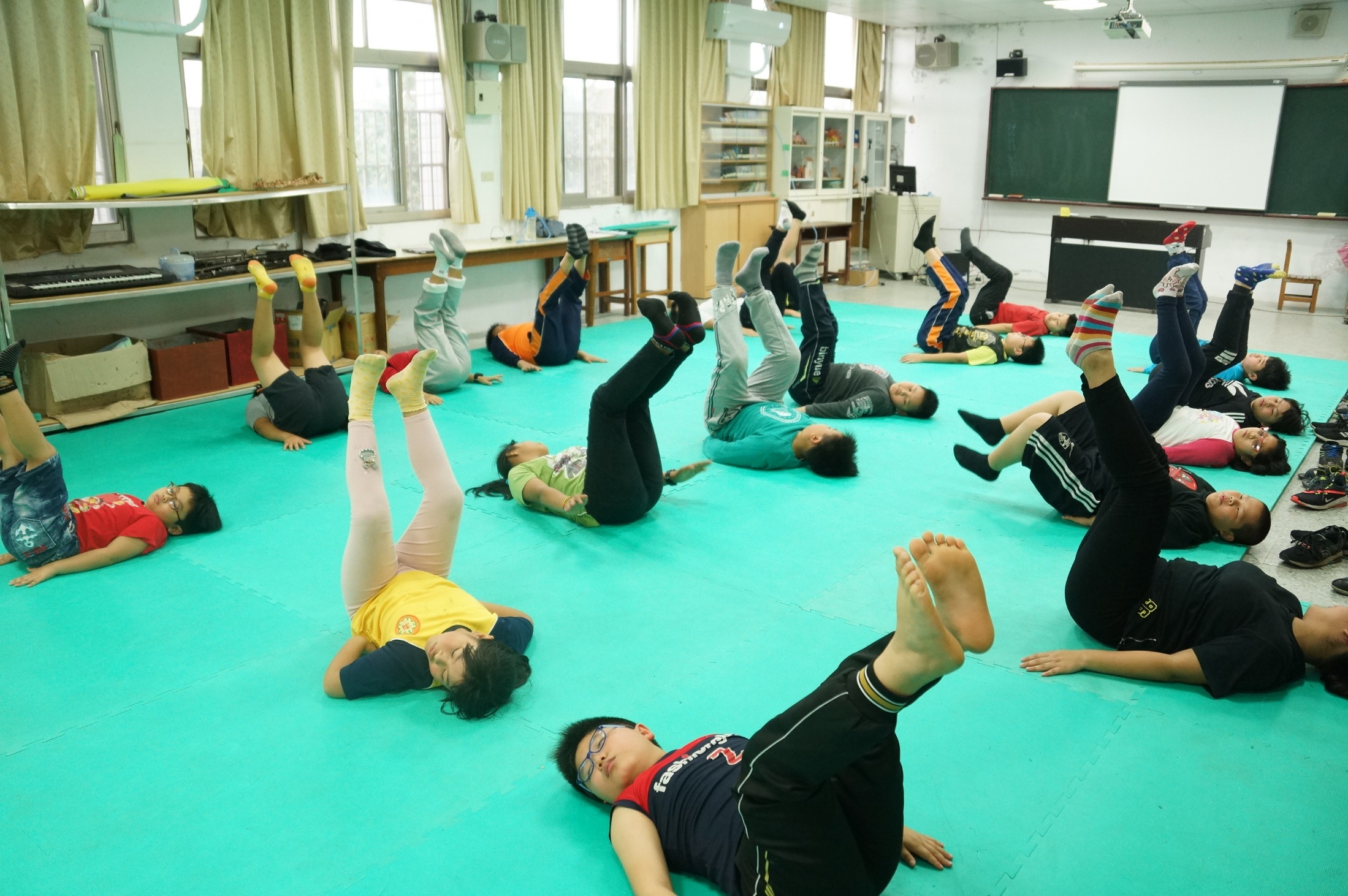 發展動機
健康促進學校計畫待輔導  
   之學校
肥胖學生比例超過全校學  
   生三成
導因於不良的生活型態
學生健康觀念與知識薄弱
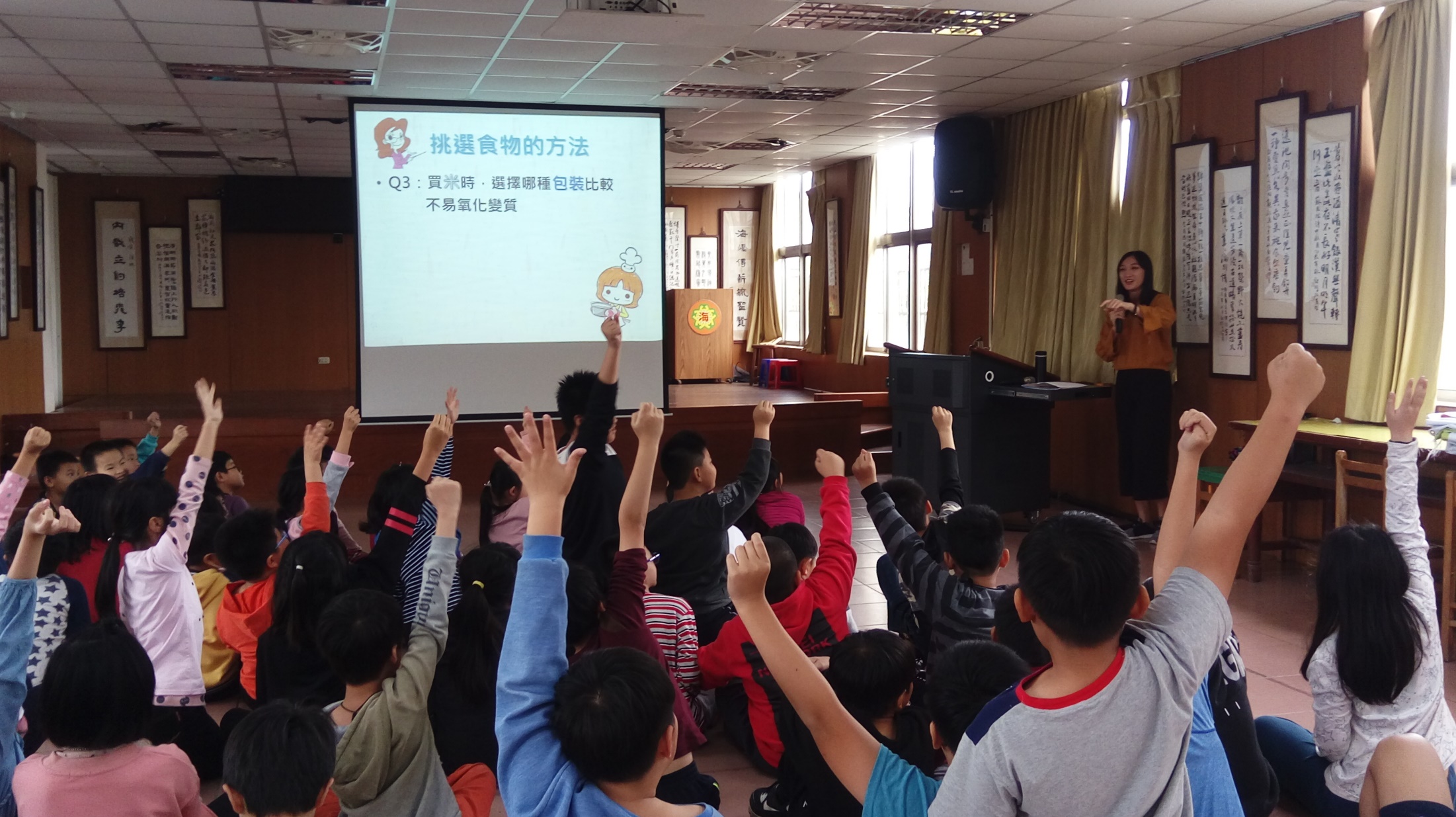 願景與目標
願景：
   健康新生活，內海新樂園
短期目標：
   以鼓勵的方式，希望提升全校師生對運動的  
   興趣。
中長期目標
   希望全校師生成為健康生活的實踐者。
解決策略
探索問題的成因
實
踐
的
動
力
討論可施行的解決方法
以學生為主體
團隊合作的方式
訂立共同目標
實踐方式
運動計畫
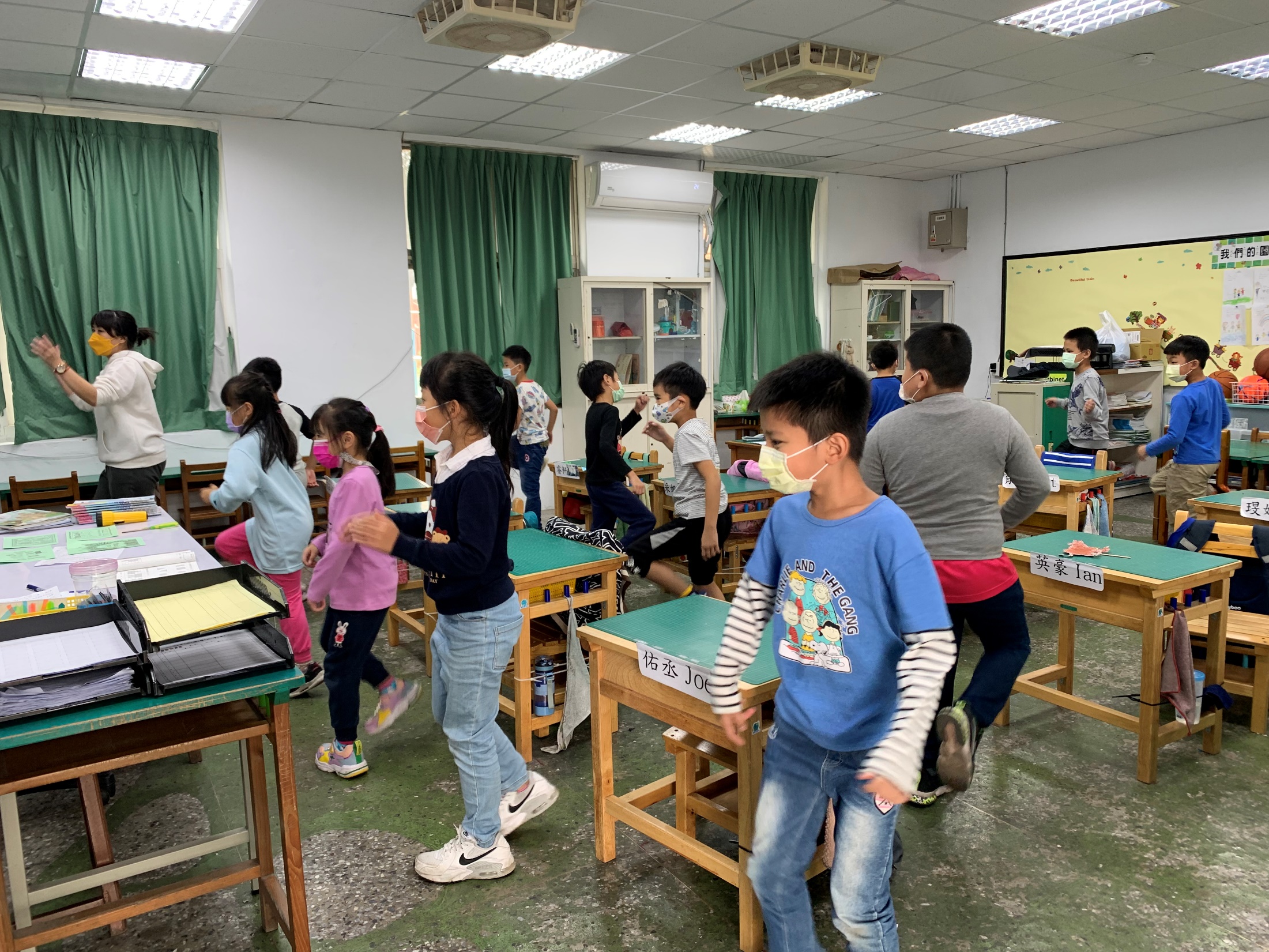 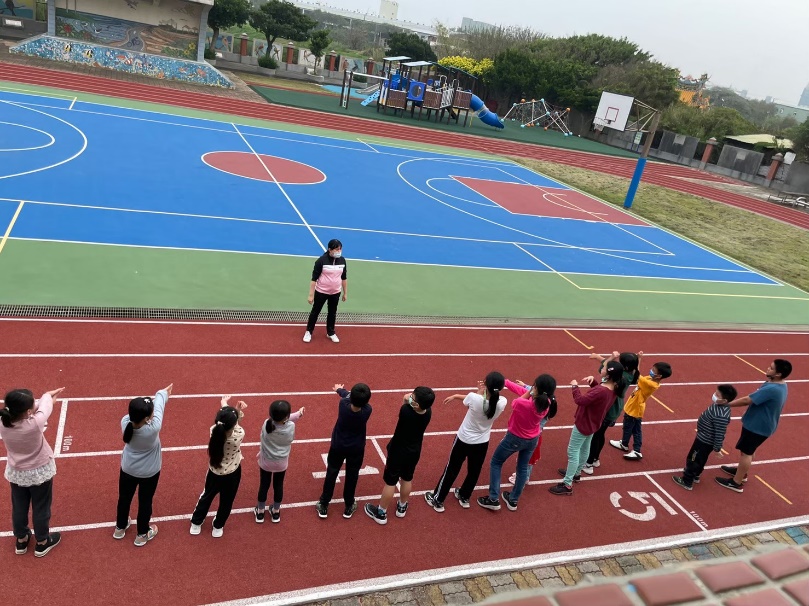 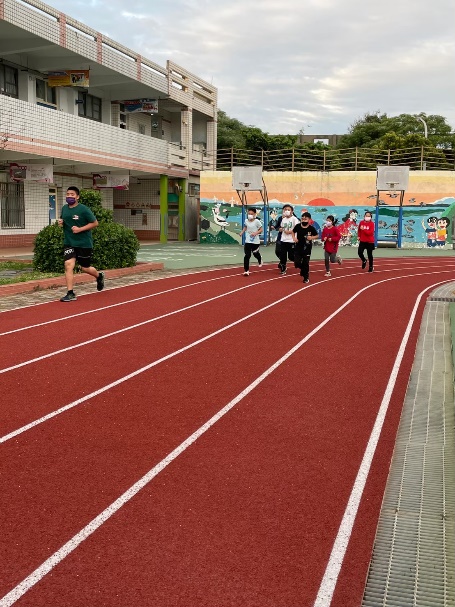 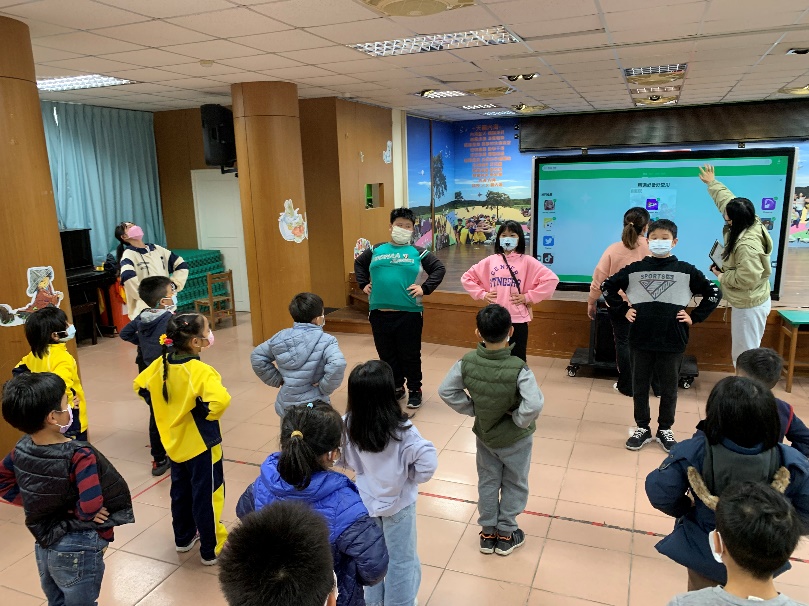 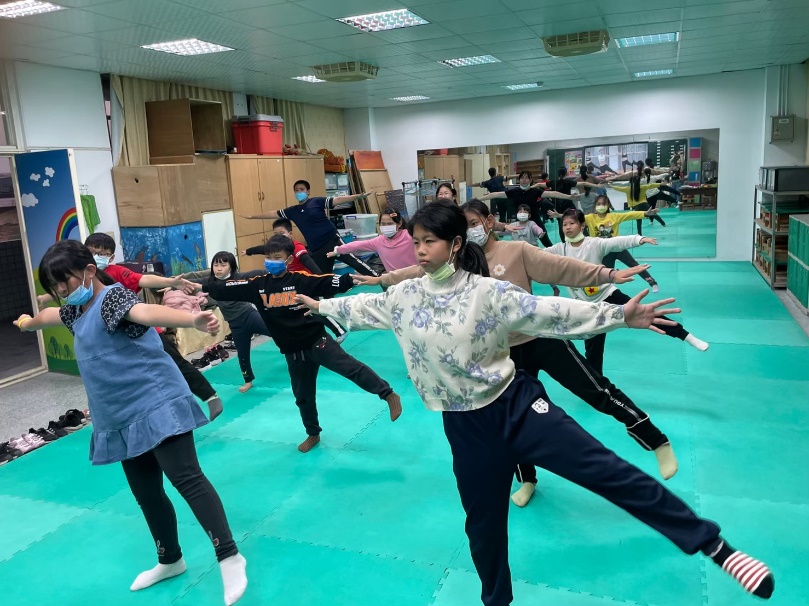 健康飲食
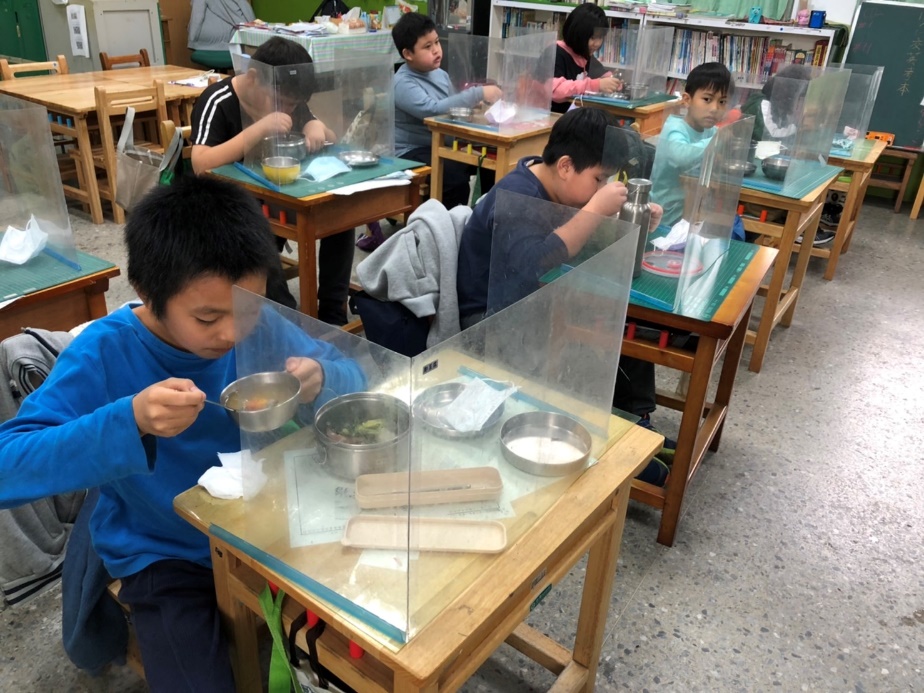 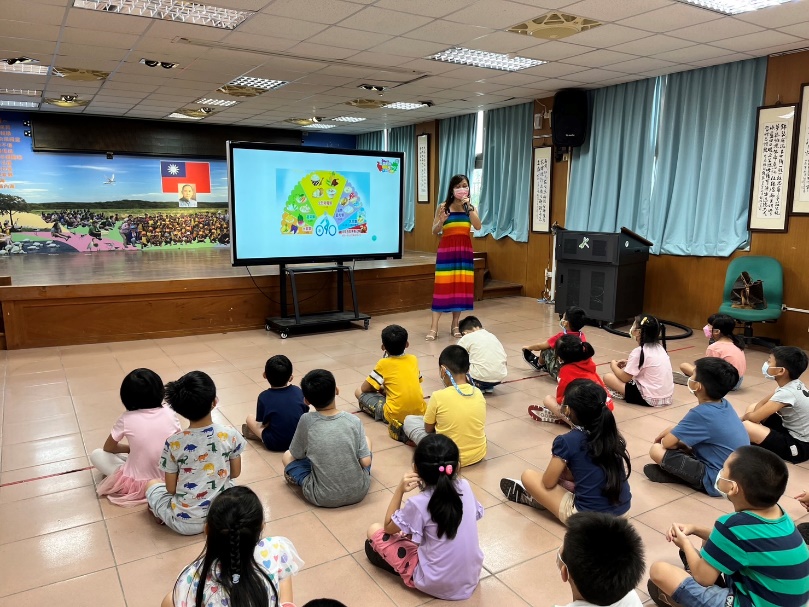 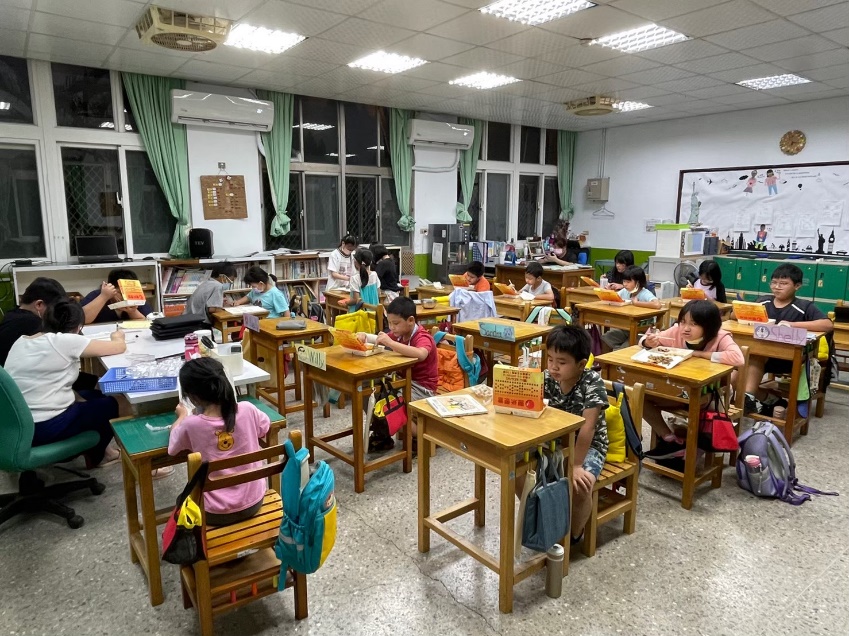 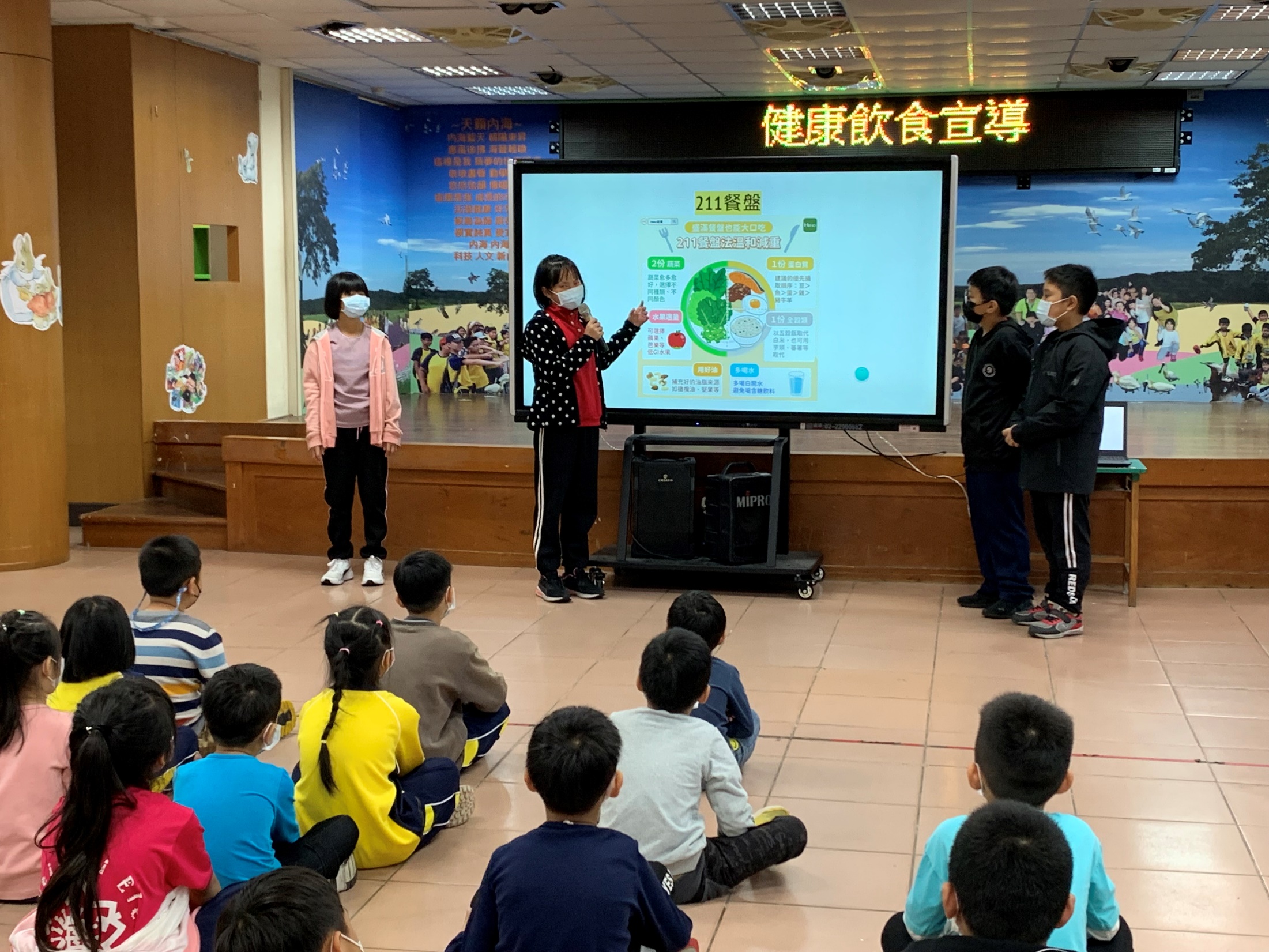 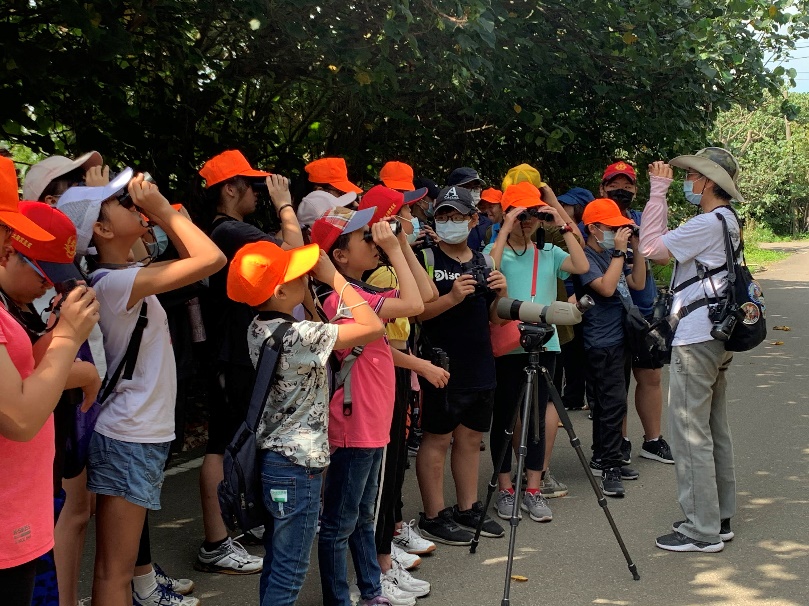 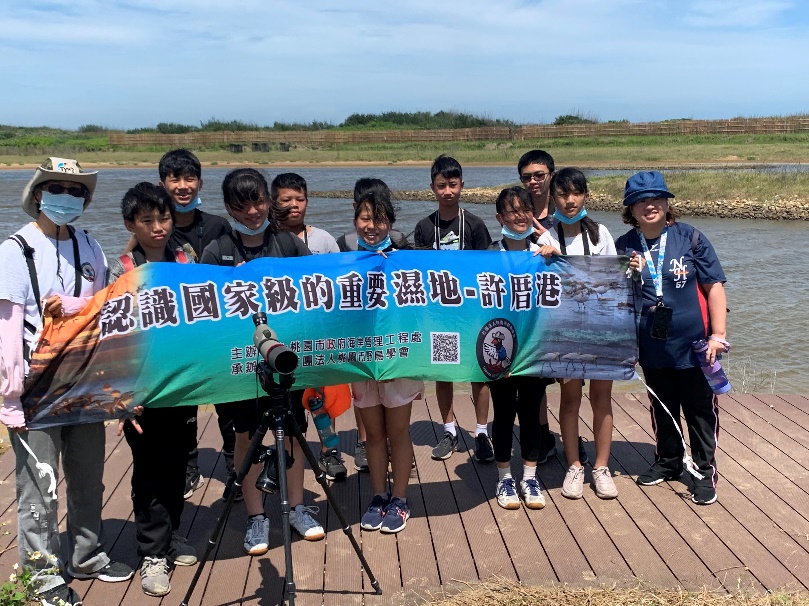 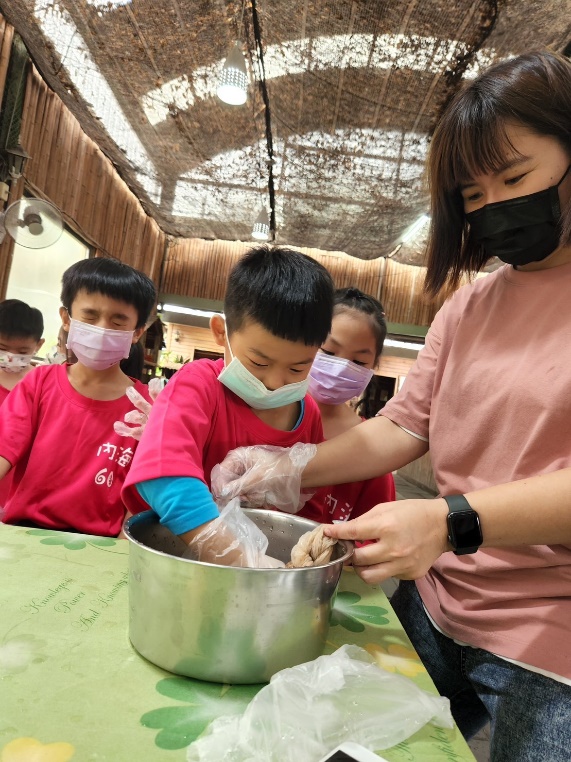 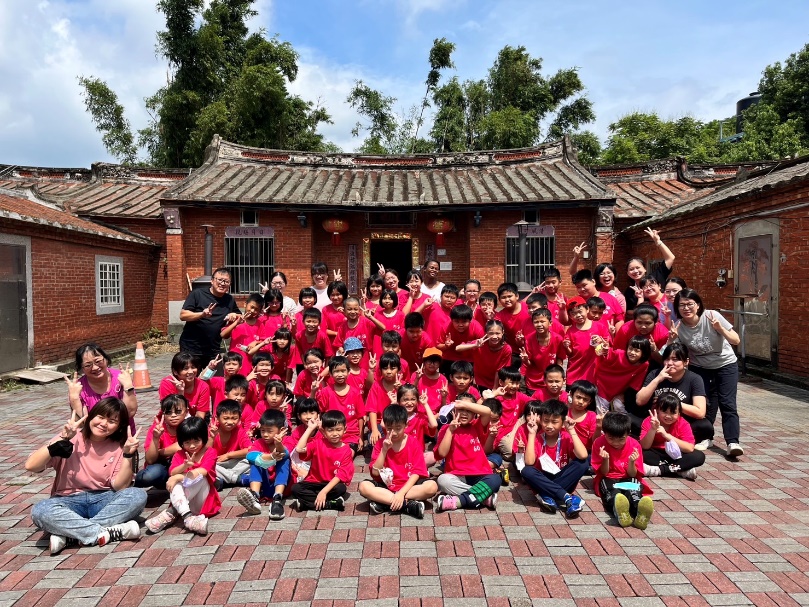 戶外教學
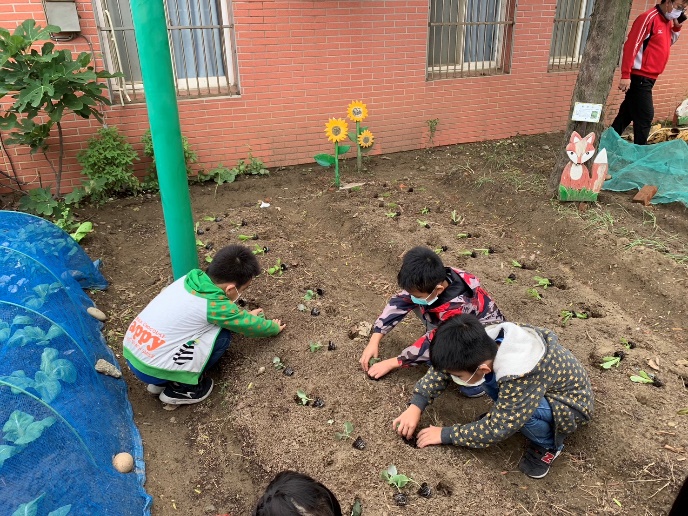 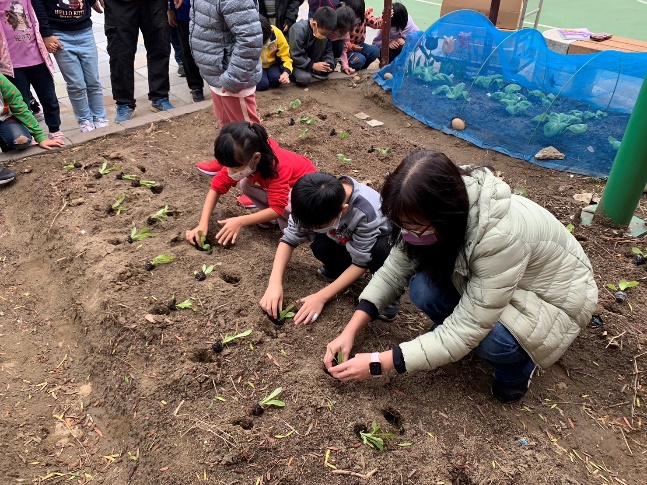 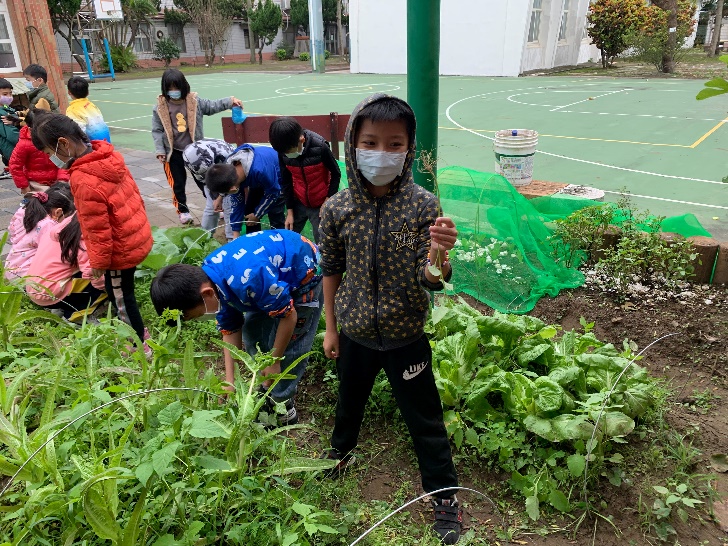 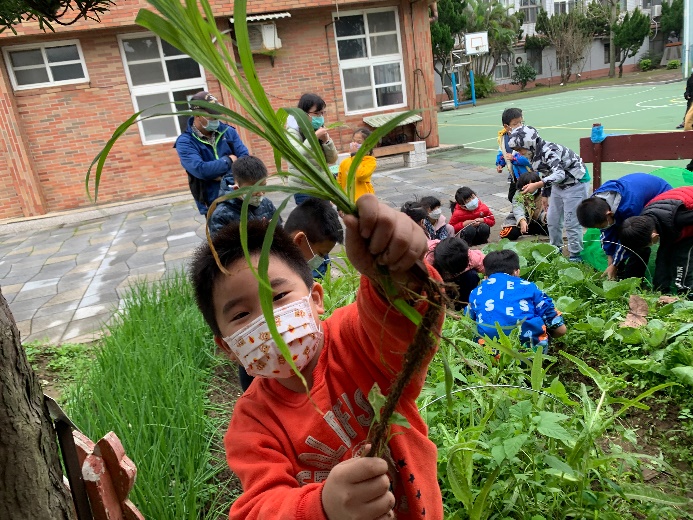 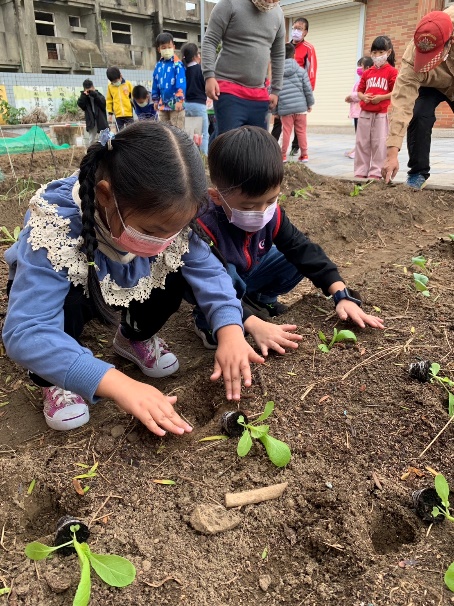 小太陽農場
學生宣導
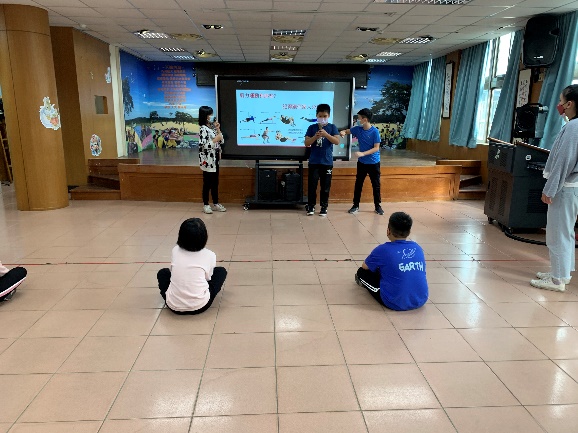 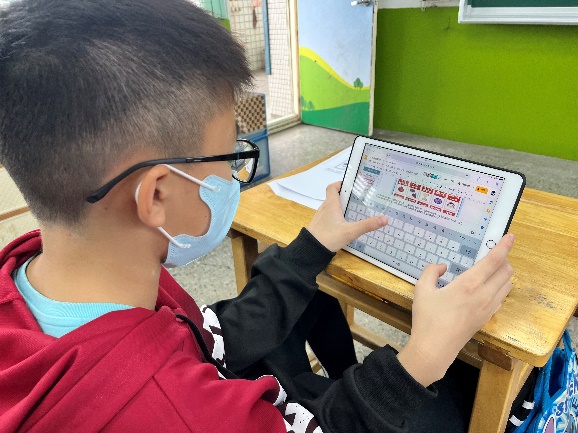 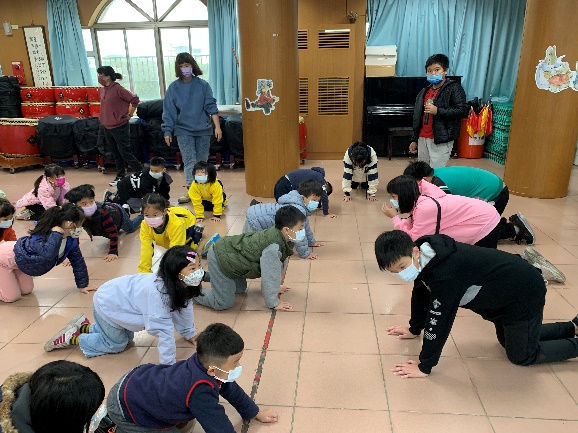 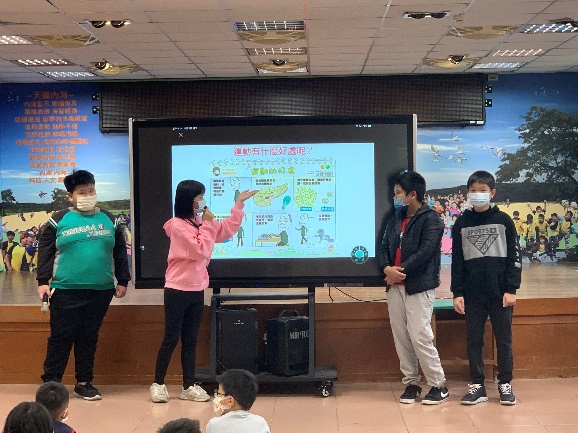 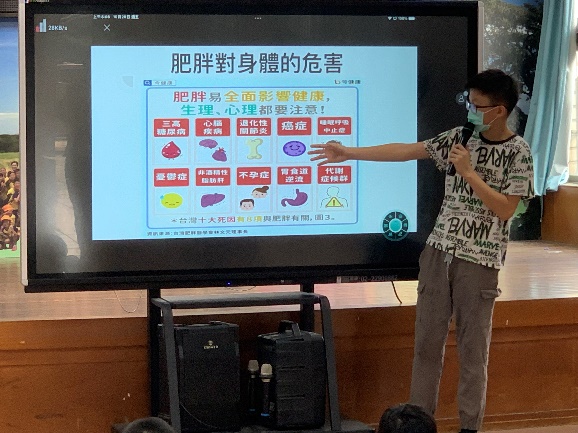 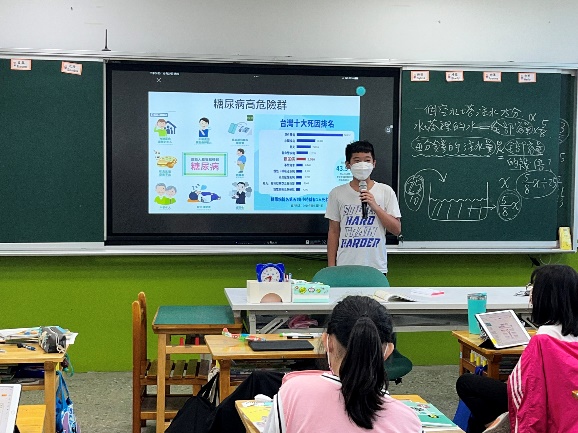 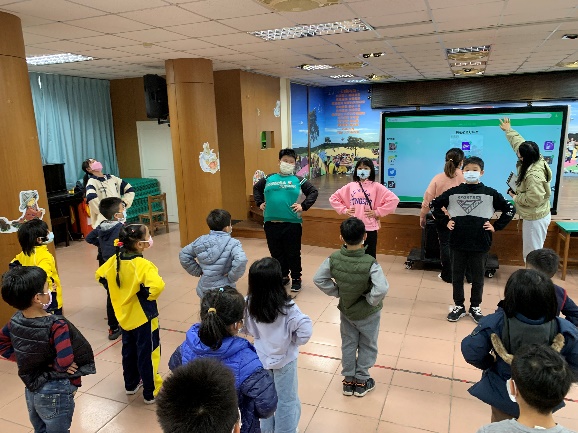 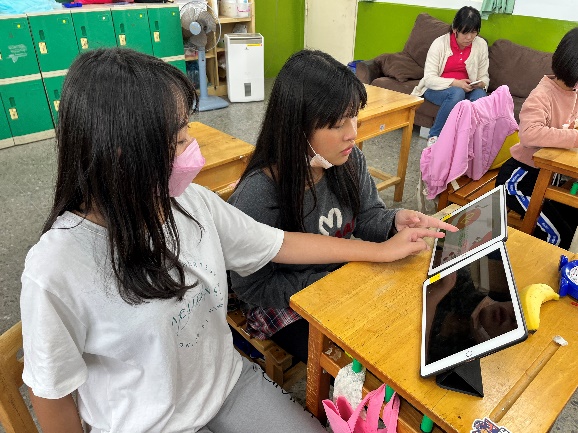 謝謝大家的聆聽
健康新生活，內海新樂園